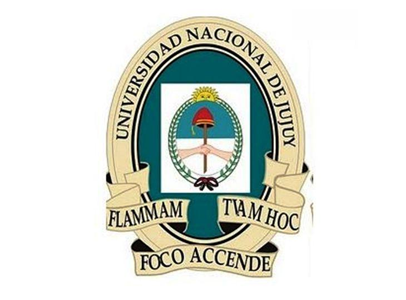 Carrera: 
Formulación, Evaluación de Proyectos Informáticos y Emprendedorismo Digital
FACULTAD DE INGENIERÍA UNIVERSIDAD NACIONAL DE JUJUY
Carrera: 
Formulación, Evaluación de Proyectos Informáticos
3. Gestión técnica y ambiental del proyecto.
3.1.1 Gestión de Integración del proyecto. 3.1.2 Gestión del conocimiento.
3.2 Plan de desarrollo del software. El Modelo SAAS. 
3.2.1 Actividades para el análisis de requerimientos y diseño de la arquitectura del software. 
3.2.2 Actividades para la programación. 
3.2.3 Actividades para las pruebas e implementación. 
3.2.4 Actividades para el despliegue y mantenimiento. 
3.2.5 Documentación
3.3 Gestión de sostenibilidad
UNIDAD 3
Gestión de proyectos informáticos: métodos, herramientas y casos José Ramón Rodríguez (coordinador) Jordi García Mínguez Ignacio Lamarca Orozco
Bibliografía recomendada:
3.1.1 Gestión de Integración del proyecto. 
3.1.2 Gestión del conocimiento.
3.1 Plan de gestión para la dirección del proyecto:
La fase de Definición se descompone, a su vez, en tres etapas:
la definición de requerimientos,
el análisis de riesgos, y
la preparación de la propuesta o memoria técnica detallada.
Plan de gestión para la dirección del proyecto
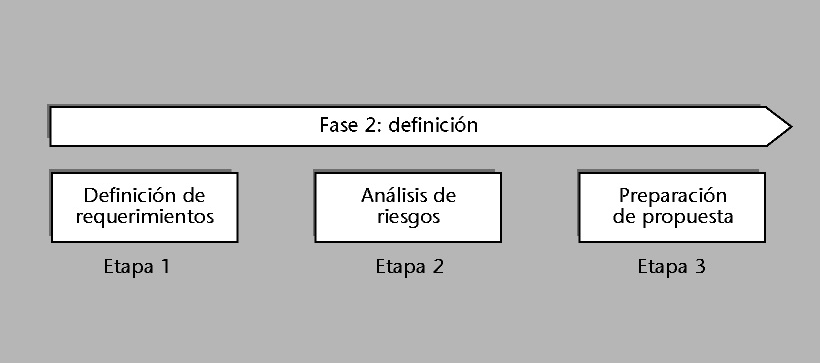 Figura: Etapas de la fase de definición del proyecto
El plan de gestión para la dirección del proyecto es un documento que describe cómo se planificará, ejecutará, monitoreará y controlará un proyecto. Este plan es esencial para el éxito de cualquier proyecto informático, ya que permite que el equipo de proyecto tenga una visión clara del alcance, los objetivos y las restricciones del proyecto.
Dentro del plan de gestión para la dirección del proyecto, existen diferentes áreas de conocimiento que deben ser consideradas, entre ellas se encuentran la gestión de integración del proyecto y la gestión del conocimiento.
1.1 Gestión de Integración del proyecto
1.2 Gestión del conocimiento
Plan de gestión para la dirección del proyecto
La gestión de integración del proyecto es la coordinación de todos los elementos del proyecto en un todo coherente y orientado a objetivos. Esta gestión aborda las tareas y procesos necesarios para garantizar que los diferentes componentes del proyecto se integren adecuadamente para lograr los objetivos del proyecto.
En la gestión de integración del proyecto se utilizan herramientas y técnicas como la creación de un plan de proyecto, la gestión de cambios y la gestión de riesgos.
1.1 Gestión de Integración del proyecto
La gestión del conocimiento es el proceso de crear, compartir, utilizar y gestionar el conocimiento y la información dentro de una organización. En un proyecto informático, la gestión del conocimiento es esencial para garantizar que el equipo de proyecto tenga acceso a la información y el conocimiento necesario para llevar a cabo el proyecto de manera efectiva y eficiente.
En la gestión del conocimiento se utilizan herramientas y técnicas como la creación de una base de conocimientos, la gestión de la información y la formación y capacitación del equipo de proyecto.
1.2 Gestión del conocimiento
El Modelo SAAS. El plan de desarrollo de software es un documento que describe cómo se diseñará, desarrollará y mantendrá un software. El Modelo SAAS (Software as a Service) es un modelo de negocio que se utiliza para el desarrollo y distribución de software.
3. 2Plan de desarrollo del software.
Planificar es determinar qué hay que hacer, quién lo hará, en qué tiempo y con qué recursos, para cumplir un objetivo. El plan de proyecto es la herramienta principal, el cuaderno de bitácora, que utiliza un gestor de proyecto para asegurar la consecución de los objetivos del proyecto.
Planificar proyectos es, en definitiva, estructurar y describir las actividades requeridas para alcanzar los objetivos del proyecto, teniendo en cuenta las res- ponsabilidades y recursos requeridos en cantidad, tipología y experiencia.
¿Qué es un plan de proyecto?
Un mapa de ruta estructurado que establece todas las actividades que hay que hacer para alcanzar los objetivos de negocio.

Una definición de los tiempos y recursos –tecnológicos y de negocio– necesarios para completar el trabajo.

Un mecanismo para monitorizar avances, controlar el alcance y gestionar el proyecto para asegurar los resultados finales dentro del marco del tiempo y presupuesto definidos.

Un medio para comunicar los progresos y comprometer a los participantes del proyecto.
Un plan de proyecto se puede considerar:
Ventajas
. Características de un proyecto planificado
El plan de un proyecto debe contemplar todos los elementos siguientes:
Los objetivos y los resultados que se esperan del proyecto, de mane- ra que permita la evaluación del éxito o fracaso del proyecto, tal como se han descrito en los capítulos anteriores.

Los  hitos  principales  del  proyecto,  coincidentes  con  puntos  de decisión, entregables, finalización de etapas, etc. Una definición más detallada de hito se establece en los apartados siguientes del capítulo.
Contenidos del Plan
Los mecanismos de control del alcance del proyecto, y de gestión de cambios en éste.

La involucración de los distintos agentes participantes en el proyec- to, sus roles y responsabilidades.

La definición de las actividades del proyecto, es decir las tareas o gru- pos de tareas de las que se compone, los recursos necesarios y el resultado o hito que debe obtenerse mediante la realización de estas actividades.

El calendario de trabajo, con los tiempos de realización según la fecha de inicio y la fecha de finalización de cada una de las activida- des y la de cada uno de los hitos.

La organización y el equipo asignado al proyecto, con la matriz de roles y responsabilidades para los diferentes hitos y actividades.

El presupuesto del proyecto, con las estimaciones de inversión y coste presupuestadas a partir del consumo de recursos, su previsión de evolución a lo largo del tiempo de duración del proyecto y la pre- visión de beneficios esperados.

El sumario de las asunciones realizadas sobre los riesgos identificados previamente a la implantación del proyecto, su posible impacto sobre el plan de proyecto y el plan de gestión de estos riesgos.

La calidad de los trabajos realizados, según los resultados funciona- les y operacionales esperados y la definición de las condiciones y principios de aceptación de los mismos.
Revisión de objetivos del proyecto y definición de hitos y responsables.
Especificaciones del proyecto: actividades y tareas.
Distribución del trabajo y recursos necesarios.
Planificación del calendario de hitos y actividades.
Etapas de la planificación
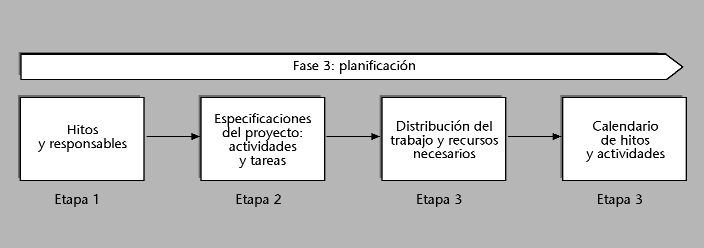 Figura: Etapas de la fase de planificación
Desde el punto de vista de la planificación, insistamos de nuevo, el esquema lógico de trabajo nos conduce desde los objetivos (del cliente, del proyecto), a los hitos (estados intermedios por los que pasa el proyecto para alcanzar los objetivos), y de los hitos a las actividades (tareas necesarias para completar los hitos), según se muestra en la figura siguiente.
los hitos se descomponen en las actividades y tareas que son necesarias para el  cumplimiento de cada hito. Se establecen las dependencias y la secuencia de realización
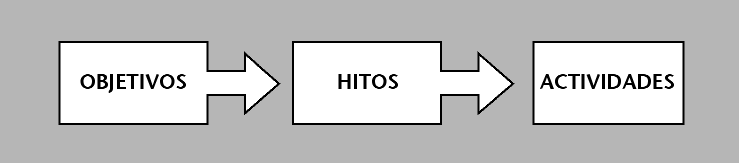 También se establece el tipo de recurso y el nivel de esfuerzo requerido para la realización de las actividades. Aquí se realiza una estimación detallada de recursos y perfiles y su dedicación, y se prepara un presupuesto de ejecución teórico o inicial.
Estados de la planificación desde el punto de vista lógico
Los objetivos finales de un proyecto guían la definición de sus estados intermedios, los hitos. Para ser efectivos, los hitos deben tener las características siguientes:

Deben reflejar el qué y no el cómo.
Deben ser fáciles de leer y entender para la dirección.
Deben ser puntos de decisión.
Deben ser concretos y medibles.
Deben ser relevantes y limitados en número.
Deben ocurrir en periodos de tiempo manejables.
Deben señalarse las dependencias con otros hitos.
Plan de hitos
la disponibilidad del entorno de desarrollo y de pruebas;
la aprobación de especificaciones, la aprobación de los diseños funcionales y técnicos;
la aprobación del prototipo;
la aprobación del sistema en el entorno de pruebas;
la aceptación en el entorno de producción;
la aprobación de la formación completa de usuarios y la documenta- ción técnica de operación del sistema;
el arranque de la nueva plataforma de portal.
En el ejemplo seleccionado, los hitos que se han definido son:
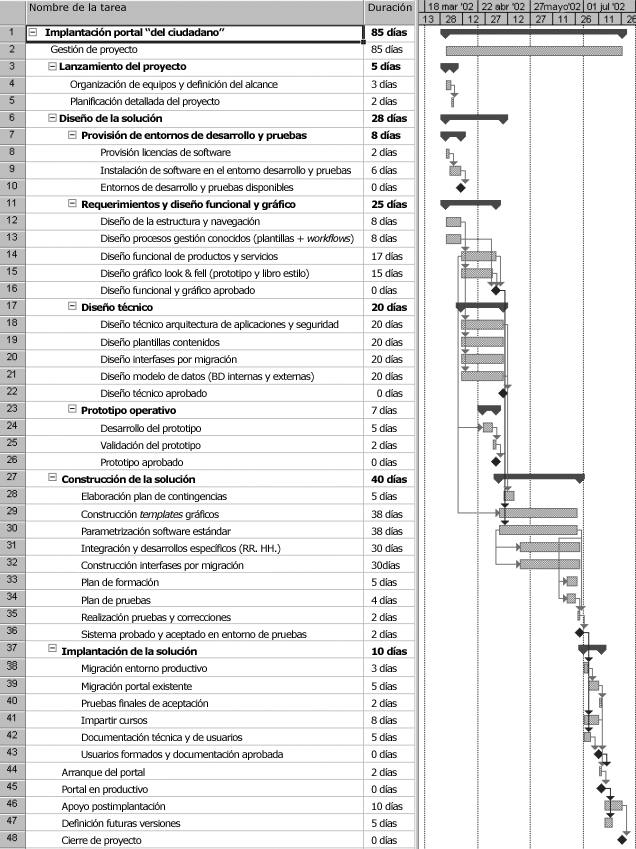 Estos hitos se pueden representar de manera gráfica mediante la utiliza- ción de herramientas de apoyo como MS Project, en la cual los principales hitos del proyecto aparecen representados bajo la forma de rombos.
Planificación en MS Project de un proyecto de implantación de una solución de Portal del Ciudadano
La definición de hitos en el proyecto debe ir acompañada de la definición de roles y responsabilidades para cada uno de los mismos. La definición de roles y responsabilidades implica designar para cada hito:
Quién es el responsable de la ejecución de cada hito.
Quién toma las decisiones, sólo o conjuntamente con otros.
Quien gestiona los recursos y controla el progreso del trabajo.
Quién debe ser informado.
Quién debe ser consultado.
Quién debe participar.
Quién debe dar apoyo o dotar de infrastructura al equipo.
Quién asegura la calidad de los resultados.
Matriz de roles y responsabilidades
La planificación de las actividades y tareas es un proceso que se deriva de la definición de los hitos del proyecto y, por lo tanto, hasta este momento no se aborda cómo actuar para conseguir los objetivos del proyecto. Los hitos son situaciones, productos, estadios del trabajo. Las actividades son acciones necesarias para alcanzar los hitos. Las tareas son acciones dentro de cada actividad.
Planificación de actividades
El diagrama de Gantt muestra el tiempo en el eje de abscisas, mientras que en cada línea del eje de ordenadas se disponen todas las actividades que forman el proyecto. En la parte izquierda se escribe el nombre de las actividades, mientras que en la parte derecha se marca una línea inicial desde la fecha del inicio hasta la fecha de finalización de cada actividad.
La manera más habitual de representar un plan de actividades es utilizar un diagrama de Gantt.
La actividad de diseño funcional del portal supone tareas como el diseño de la estructura y navegación del portal, el diseño de los flujos de trabajo, el diseño de la apariencia gráfica (look and feel), el diseño de los productos y servicios, etc. Asimismo, el diseño técnico contempla el diseño de las especificaciones por contenido y servicio, el detalle de la arquitectura técnica y de seguridad, el diseño de interfaces, etc.
Ejemplo:
Es bueno volver a planificar cada grupo de actividades, al comienzo de cada nuevo hito. Es probable que durante la realización del hito anterior hayan aparecido variables que aconsejen abordar el trabajo siguiente de forma diferente y con una diferente distribución de recursos. 
El proceso es un trabajo de descomposición sucesiva, donde el problema habitual es decidir hasta qué nivel de detalle es conveniente llegar.
Se debe planificar cada grupo de actividades
El nivel de detalle necesario es aquél que facilita la ejecución del trabajo y la comunicación con el cliente y el equipo. También es el que necesitamos para la estimación del esfuerzo y el presupuesto. Algunos consejos complementarios:

Cada actividad individual no debería suponer una carga muy grande de trabajo, por ejemplo un total de 10 a 15 días hombre.
Debería ser fácilmente observable y evaluable si la actividad ha sido completada o no.
Debería poderse hacer un control de calidad del resultado de la actividad.

En proyectos informáticos, la experiencia y uso de metodologías específicas para cada tipo de proyecto facilita la preparación del plan de actividades y la estimación de esfuerzos.
Como regla general
R = Responsable 
P = Participa
C = Es consultado
I = Es informado
D = Está disponible 
S = Da apoyo
Ejemplo de WBS y lista detallada de tareas y asignaciones en el diseño del nuevo portal del ciudadano
GP = Gerente de proyecto CF = Consultor funcional US = Usuario
AS = Arquitecto de sistemas AP = Analista programador PR = Programador
DG = Diseñador gráfico
El esfuerzo y la estimación de capacidades necesarias de cada tipo de recurso (en jornadas/hombre) para cubrir cada una de las tareas. En caso necesario, para una misma tipología profesional se planifica más de un recurso destinado a la tarea.
Una vez detalladas las tareas a un nivel que permite la distribución del trabajo, se establece la asignación de cada tarea a los diferentes perfiles y su dedicación estimada.
Estimación de dedicaciones requeridas (jornadas/hombre) para cada categoría profesional
.
Se han escrito muchas reglas sobre la estimación de tiempos y recursos en proyectos de tecnologías de la información. En este aspecto, cabe considerar que no existen, a nuestro juicio, recetas mágicas sobre este aspecto más que las que ya se han dado con carácter general. Desafortunadamente para los recién iniciados, en una parte importante las capacidades de estimación se van adquiriendo con la experiencia de los años. Sin embargo, sí se puede efectuar una serie de recomendaciones que creemos que pueden ser útiles para estimar proyectos informáticos complejos.
Una de las mayores causas de desviación en la gestión de proyectos es la incorrecta estimación inicial de recursos para la realización de actividades (Young).
Recomendaciones para la estimación de recursos y tiempo en un proyecto informático
En los textos de ingeniería de sistemas de información y en las metodologías específicas para cada tipo de proyectos, es posible encontrar modelos y guías para la estimación de costes de los proyectos informáticos. Para Boehm, uno de los clásicos en ingeniería de construcción de software, existen siete métodos diferentes de estimación, que se muestran en la tabla siguiente:
Estimación de costes
Modelos de estimación de costes en proyectos informáticos
Normalmente, para la estimación de costes en las fases de aprobación y definición, incluso en el nivel de la planificación de hitos, se utiliza cualquiera de los seis primeros. Sin embargo, para la estimación de costes en la planificación de actividades (planificación operativa), el método más preciso y realmente indispensable es el último.
“En realidad, una fecha de finalización vinculante sólo puede establecer- se si se conocen todas las actividades que deben ejecutarse, la gente que estará involucrada en el trabajo y todas las condiciones que pueden afectar al proyecto. Para saber todas estas cosas, debería haber transcurrido la mayor parte del proyecto.”
Honestamente, no es posible conocer el coste preciso de un proyecto hasta que se realiza la planificación de tareas para cada hito. Como señalan Andersen y otros:
La estimación ascendente de los costes del proyecto se deduce del consumo de tiempos y recursos en la ecuación siguiente:

Coste = dedicación de recursos * tiempo * coste unitario de tiempo

El cálculo se aplica partiendo del cálculo de dedicaciones estimadas para cada una de las tareas asignadas a los miembros del proyecto y los costes unitarios de trabajo de cada uno de los profesionales.
A estos costes debe incorporarse el conjunto de costes de sistemas (consu- mibles, licencias de HW y SW, comunicaciones, etc.), los costes de recursos físicos (espacios, materiales, etc.) y otros costes generados por el proyecto (dietas, desplazamientos, formación, alquileres, etc.)
La estimación ascendente de los costes del proyecto
En esta etapa del desarrollo de software se identifican y analizan los requisitos del cliente y se diseña la arquitectura del software. Las herramientas y técnicas que se utilizan en esta etapa incluyen entrevistas con el cliente, diagramas de flujo y diagramas de casos de uso.
3.2.1 Actividades para el análisis de requerimientos y diseño de la arquitectura del software
En esta etapa del desarrollo de software se lleva a cabo la programación del software. Las herramientas y técnicas que se utilizan en esta etapa incluyen lenguajes de programación, metodologías de programación y herramientas de integración continua.
3.2.2 Actividades para la programación
En esta etapa del desarrollo de software se llevan a cabo las pruebas del software y se implementa en el entorno de producción. Las herramientas y técnicas que se utilizan en esta etapa incluyen pruebas unitarias, pruebas de integración y herramientas de automatización de pruebas.
3.2.3 Actividades para las pruebas e implementación
En esta etapa del desarrollo de software se lleva a cabo el uso del software en el entorno de producción y se realiza el mantenimiento del software. Las herramientas y técnicas que se utilizan en esta etapa incluyen herramientas de control de versiones, herramientas de monitoreo y herramientas de gestión de incidencias.
3.2.4 Actividades para el uso y mantenimiento
En todas las etapas del desarrollo de software se debe llevar a cabo la documentación del proceso y del software. Las herramientas y técnicas que se utilizan en esta etapa incluyen la creación de manuales de usuario, manuales técnicos y documentación de procesos.
3.2.5 Documentación
La gestión de sostenibilidad es el proceso de lograr los objetivos de un proyecto sin poner en peligro la capacidad de las generaciones futuras para satisfacer sus propias necesidades. En un proyecto informático, la gestión de sostenibilidad es esencial para garantizar que el proyecto sea sostenible a largo plazo.
3. Gestión de sostenibilidad
Los productos más frecuentes de la planificación operativa son bastante conocidos y se soportan en herramientas software de mercado, en versiones mono y multiusuario. Sin embargo, aquí hemos querido mostrar que la planificación operativa es un paso siguiente y de detalle de lo que podríamos llamar la planificación estratégica del proyecto, en un punto de vista de planificación orientada a objetivos. Proponemos especialmente la utilidad del plan de hitos y la matriz de responsabilidades como instrumentos de planificación y gestión estratégica del proyecto y comunicación con el cliente.
Herramientas
Los instrumentos de la planificación del proyecto son instrumentos vivos, que utilizaremos después durante la ejecución de proyecto. Durante la Gestión de proyectos informáticos fase de planificación, obtendremos una primera versión de estos planes, que será necesario mantener a lo largo de la vida del proyecto.
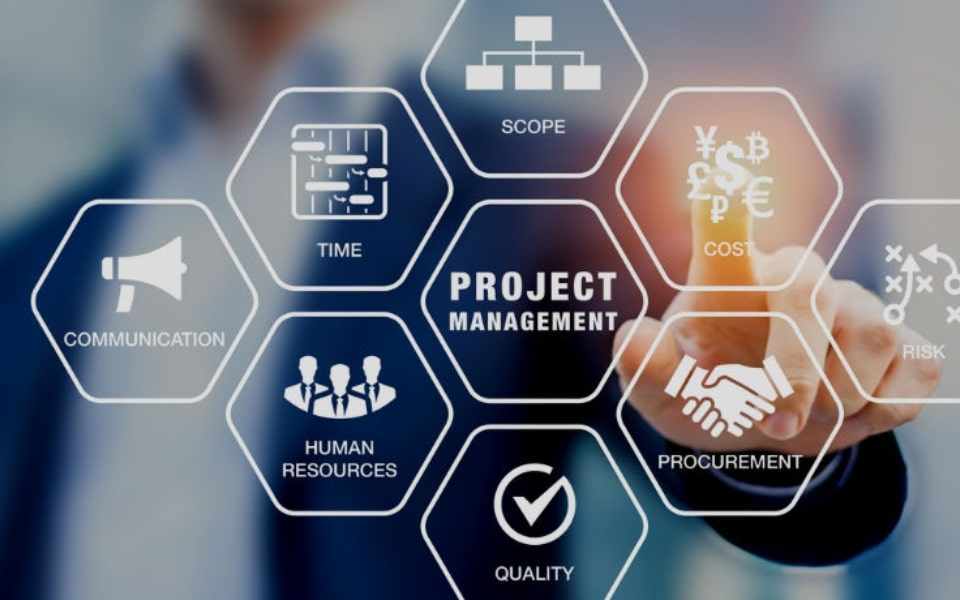 Durante la ' Editorial UOC 118 Gestión de proyectos informáticos
Mandato (o ficha) de proyecto aprobado.
Las herramientas específicas de la fase de planificación que proponemos y que pueden encontrarse : 
Plan de hitos
• Matriz de roles y responsabilidades
• Plan de actividades
• Plan de Recursos Humanos
• Plan de Recursos Técnicos
• Plan de Riesgos
• Plan de Comunicación
Recordemos finalmente que los dos primeros instrumentos del ciclo de planificación son los que provienen de las fases anteriores, que deben dirigir todo el proyecto:
Como hemos dicho, el plan no es sólo un instrumento de estimación presupuestaria y de gestión del trabajo, sino también un instrumento de diálogo y acuerdo con el cliente y dentro del equipo. La presentación y discusión del plan “definitivo” con el cliente es uno de los momentos de la verdad.
Presentación al cliente
Los objetivos del proyecto: el qué y el porqué.
• Los hitos y entregables, y las fechas aproximadas de entrega.
• El equipo a desplegar, en particular sus componentes y capacidades
más “senior”.
• Las actividades de más riesgo e impacto, en particular las que están
en el camino crítico.
• El análisis de riesgos y las previsiones de contingencias.
La discusión con el cliente debe realizarse sobre los aspectos estratégicos del plan:
Este es un buen momento para entender y discutir con más realismo las expectativas del cliente. Un componente vital del éxito del proyecto es la satisfacción o, dicho de otra manera, la calidad percibida. La satisfacción está en función de las expectativas que el cliente se ha formado y de nuestra capacidad para atenderlas. Es imprescindible en esta fase establecer un nivel adecuado de expectativas y manejarlas a lo largo del proyecto
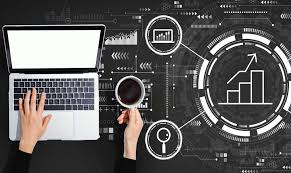 Una cualidad de un buen gerente de proyecto es gestionar las expectativas del cliente. Pero no olvidemos que la mejor manera de gestionar las expectativas es entenderlas bien al comienzo y asegurar que se satisfacen. Gestionar el proyecto y las expectativas del cliente no es un juego.
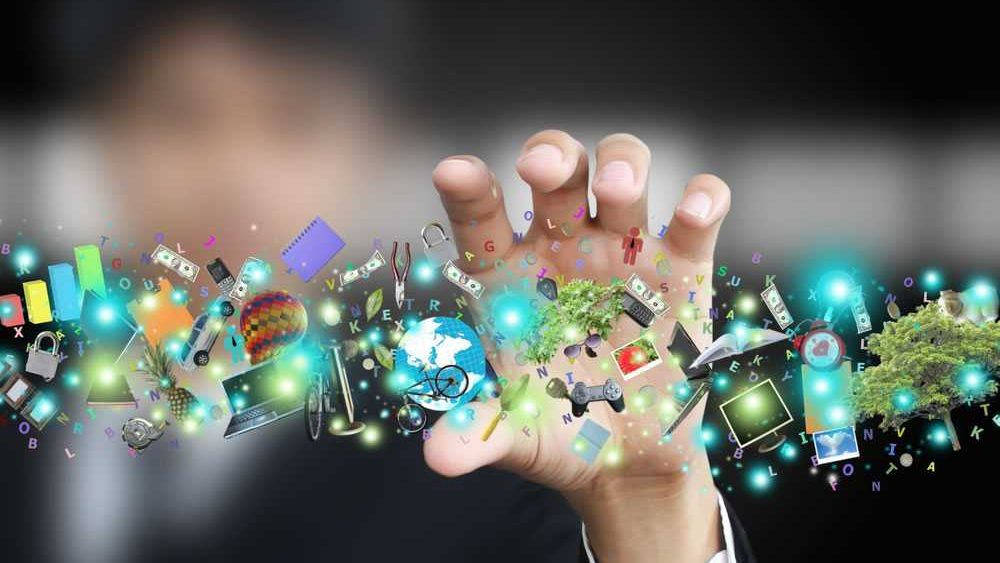 4. Gestión del presupuesto del proyecto.
4.1 Presupuesto de inversión. 4.1.1 Inversión propia. 4.1.2 Inversión financiada. Inversiones de fondos ángeles.
4.2 Presupuestos de egresos. 4.2.1 Costos de desarrollo.4.2.2 Gastos de venta.4.2.3 Gastos de administración. 4.2.4 Gastos financieros.4.2.5 Otros gastos a ponderar
4.3 Presupuesto de ventas o ingresos
Unidad 4
4.1.1 Inversión propia: Se refiere a los recursos internos de la empresa que se destinan a financiar el proyecto. Esto puede incluir el uso de capital propio, reservas financieras o reinversión de ganancias.
4.1 Presupuesto de inversión:
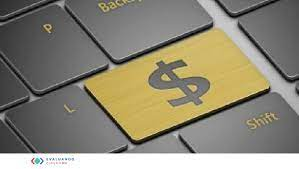 Si una empresa de desarrollo de software decide destinar parte de sus utilidades acumuladas para financiar la implementación de un nuevo proyecto, estaría utilizando una inversión propia.
Por ejemplo,
En este caso, la empresa obtiene recursos externos para financiar el proyecto. Esto puede incluir préstamos bancarios, emisión de bonos o búsqueda de inversionistas.
4.1.2 Inversión financiada
Si una startup de tecnología busca inversores externos que estén dispuestos a financiar su proyecto a cambio de participación accionaria, estaría utilizando una inversión financiada.
Por ejemplo…. Ver scouting,
Los fondos ángeles son inversores individuales o grupos de inversores que proporcionan financiamiento inicial a empresas emergentes. Estos inversionistas suelen invertir su capital propio en proyectos que consideran prometedores a cambio de una participación en la empresa. Por ejemplo, un grupo de inversores ángeles puede invertir en una startup de inteligencia artificial para ayudarla a desarrollar y lanzar su producto al mercado.
Inversiones de fondos ángeles
4.2 Presupuestos de egresos:
Próxima clase